English 9 Syllabus
Mrs. Katlyn Blankenship
katlyn.robinson@k12.wv.us
Course Description
This is your 9th grade English credit that is part of the Freshman Academy Humanities Block! Your learning will mirror the content from the Social Studies course. The main areas of content and skills are the following: Reading, Writing, Speaking, Listening, and Language.
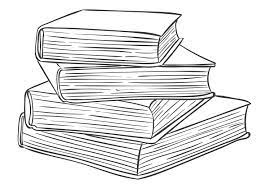 Freshman Academy Rules
Classroom Objectives
By the end of the year, be able to read and comprehend at or above grade level. 
Cite thorough and strong evidence to support a claim in writing. 
Be able to recognize theme in a written work. 
Determine the meaning of words and phrases in text 
Analyze a specific point of view or cultural experience in world literature. 
Evaluate the argument and specific claims in a text 
Write narrative, argumentative, and informative pieces using revision and research to produce clear and coherent writing appropriate to task, purpose and audience.
Present information clearly, concisely and logically for the appropriate purpose, audience and task. 
 Participate in classroom discussions treating other students with respect, and successfully supporting arguments with research and reasoning.